Innovar para Aprender…Aprender para Innovar
Alcanzando la Tercera Ola
Por:
Miguel Ángel Rodríguez
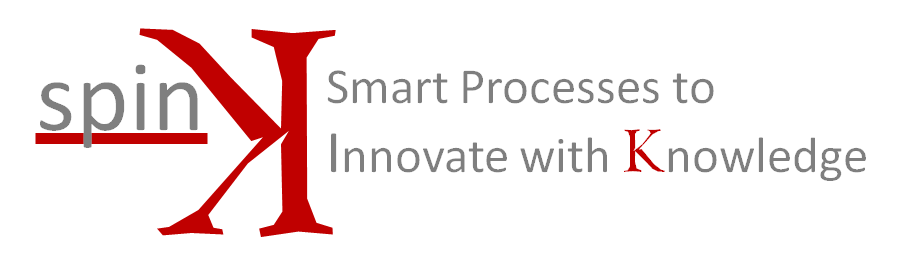 INNOVACIÓN
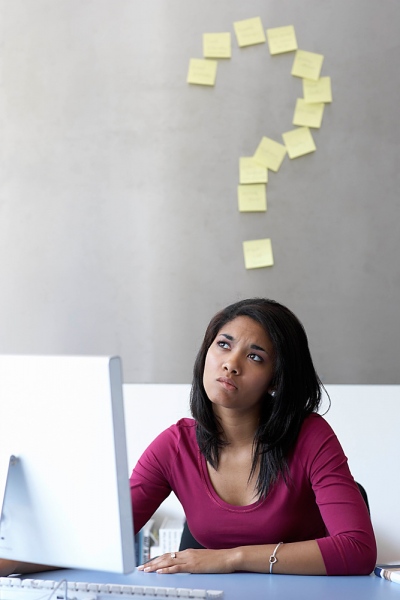 Aprendizaje
¿Tiene Tiempo?
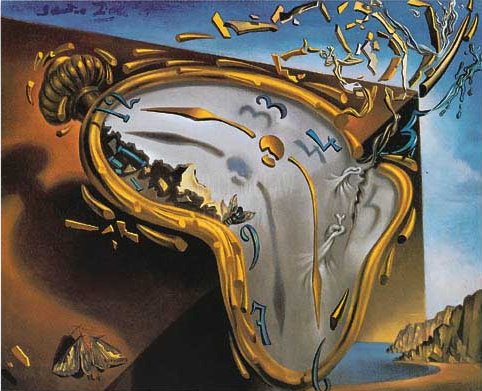 Detalle de reloj (La Persistencia de la Memoria, Salvador Dalí)
INNOVACIÓN = ?
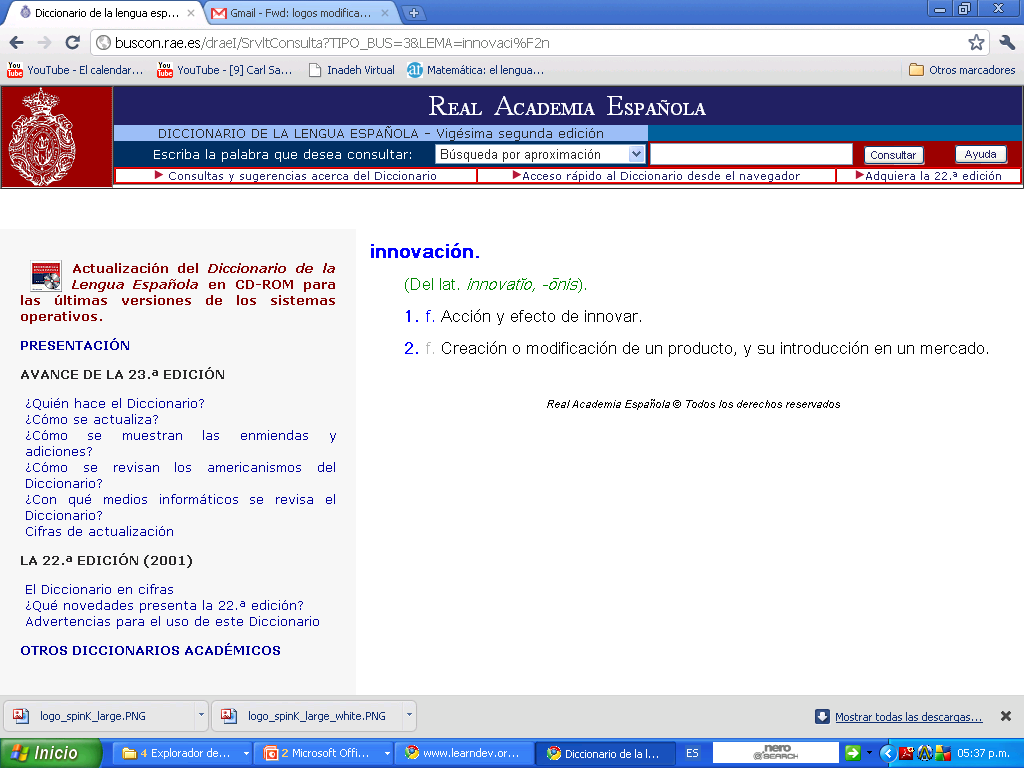 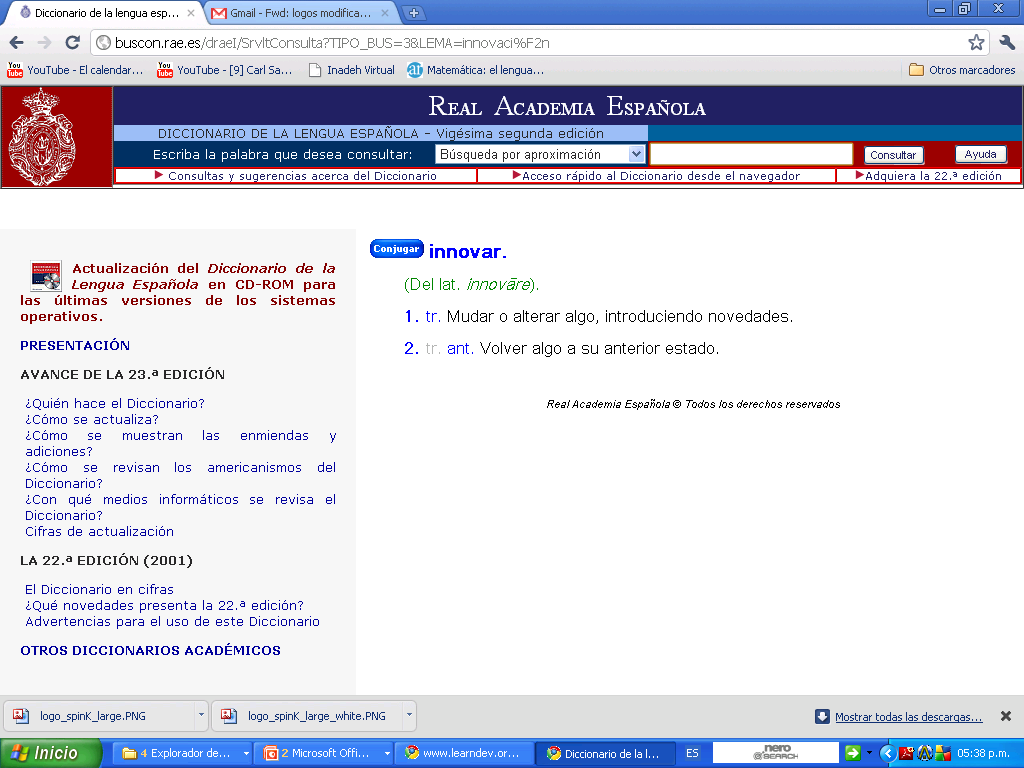 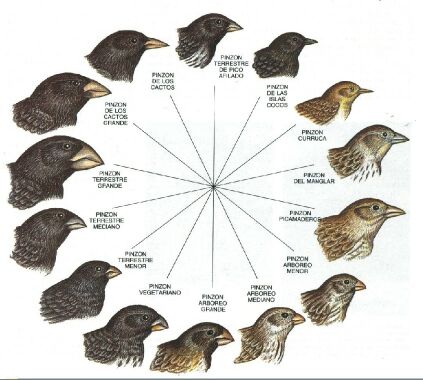 La Naturaleza Innova
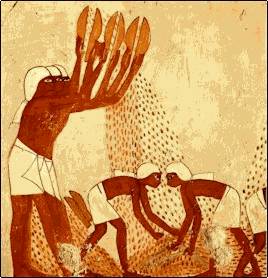 El Ser humano también Innova
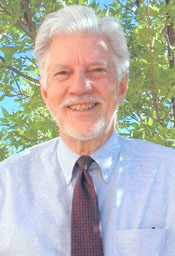 (1995) “una idea, práctica u objeto que se percibe como nuevo por un individuo u otra unidad de adopción”.
Everett Rogers (1931-2004)
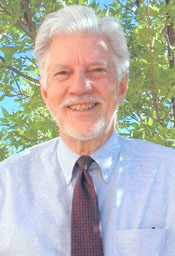 Innovadores (2,5%)
Innovadores (2,5%)
usuarios tempranos (13,5%)
usuarios tempranos (13,5%)
primera mayoría (34%)
primera mayoría (34%)
mayoría tardía (34%)
mayoría tardía (34%)
rezagados (16%)
rezagados (16%)
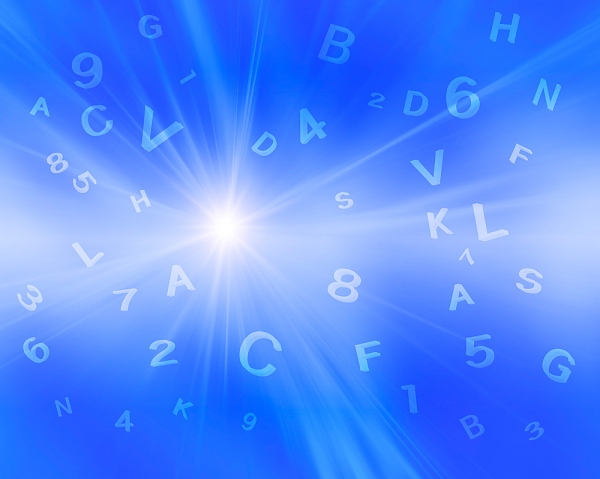 CAMBIO
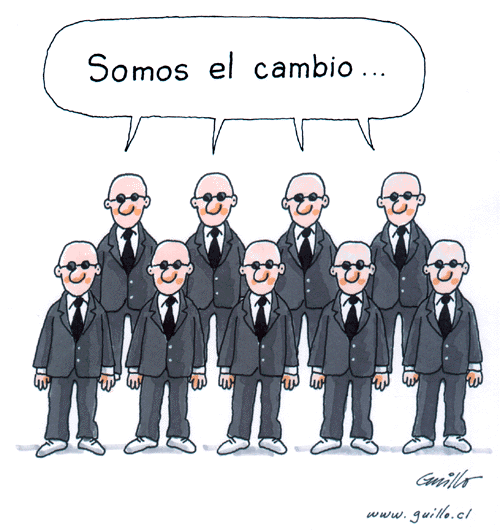 Es un asunto de Perspectiva
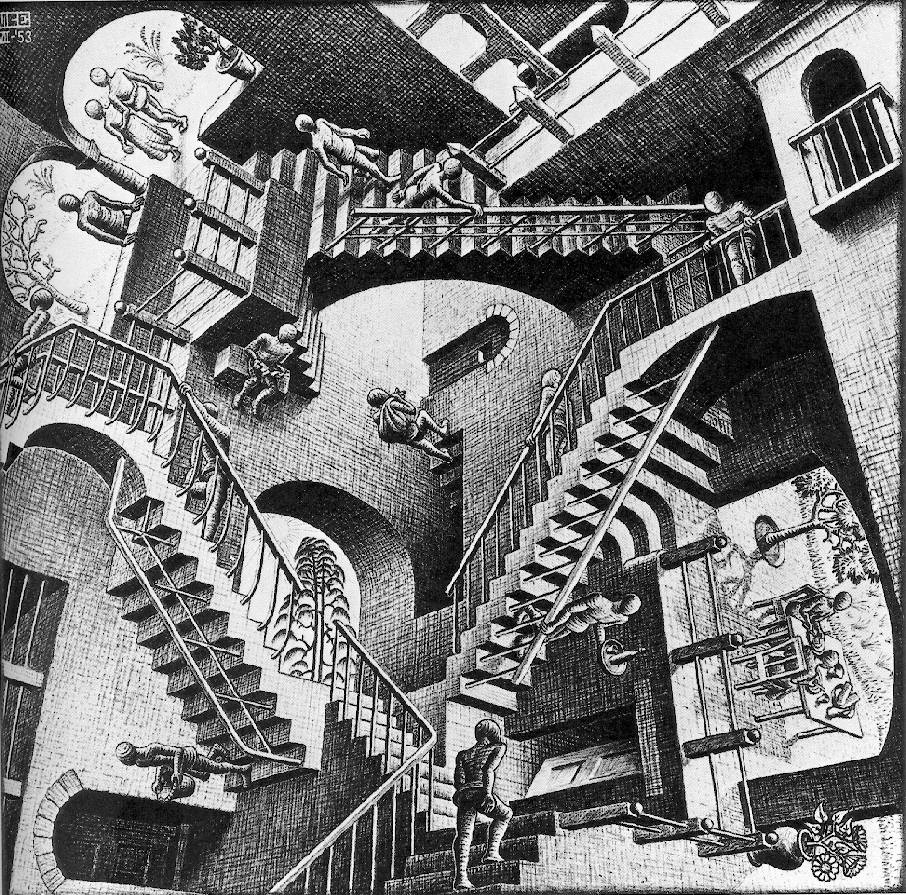 “Relativity”
Maurits Cornelits Escher
Perspectiva Simplista:

 Lo nuevo es mejor que lo viejo…
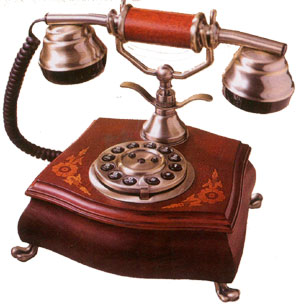 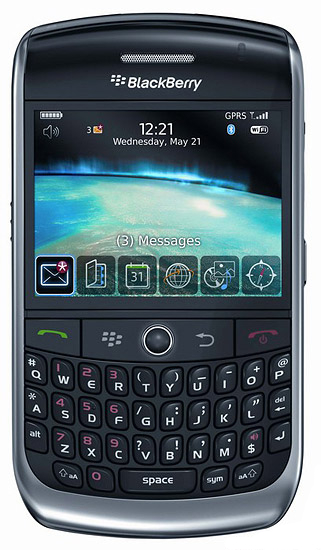 INNOVAR
Depende de la necesidad
?
¿Por qué innovar en Educación?
¿Hay necesidad de hacerlo?
¿Se obtienen beneficios al hacerlo?
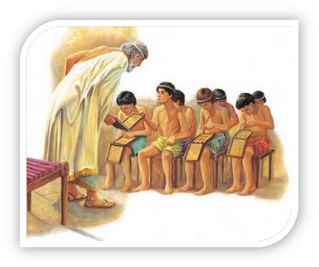 Cambios en el Mundo que sugieren (obligan) buscar otros Modelos
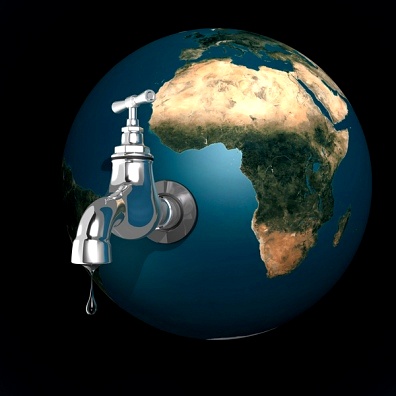 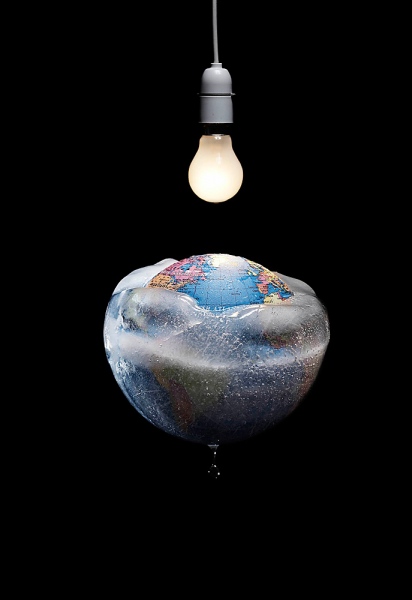 Cambios Globales
CONVERGENCIA
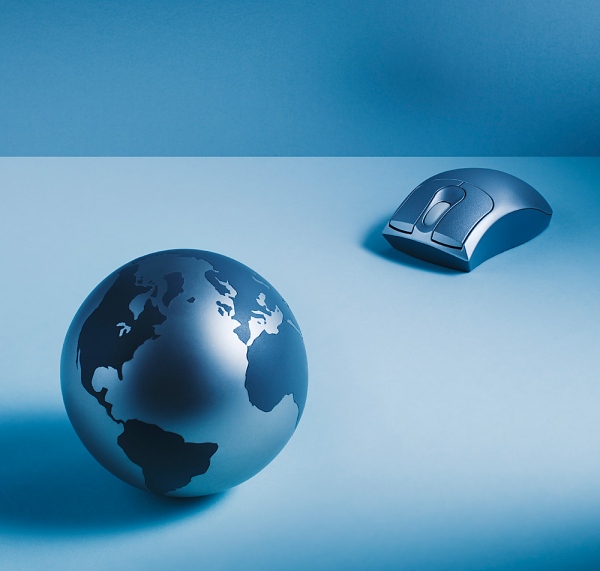 Edad Media
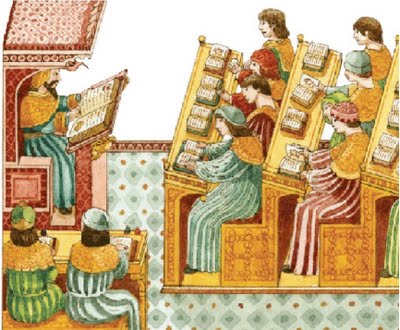 Siglos XVIII, XIX
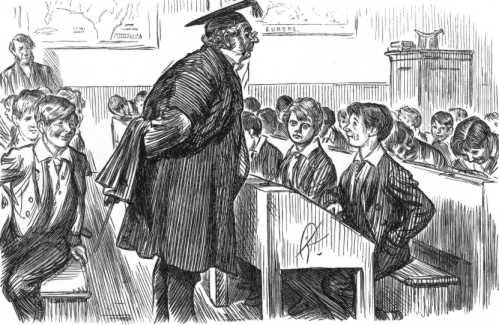 Y en la Actualidad
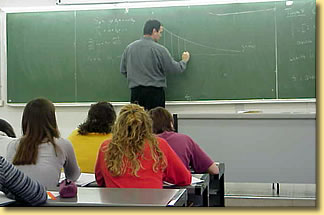 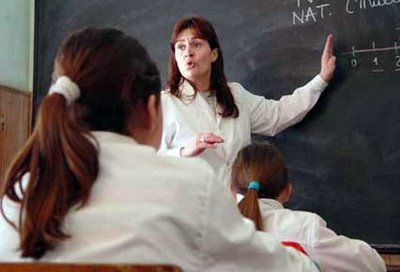 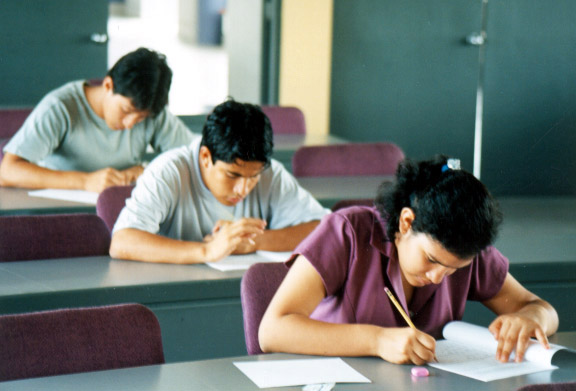 Al Comparar los Modelos presentan muchas similitudes
Existe un espacio y tiempo fijos en donde ocurre la enseñanza (AULA/SALON)
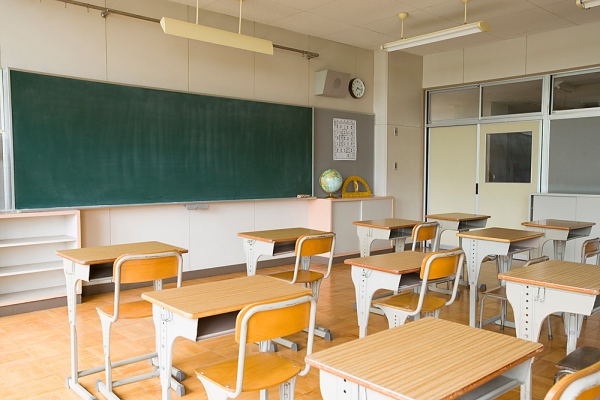 Existe una persona quien es la responsable de enseñar (DOCENTE)
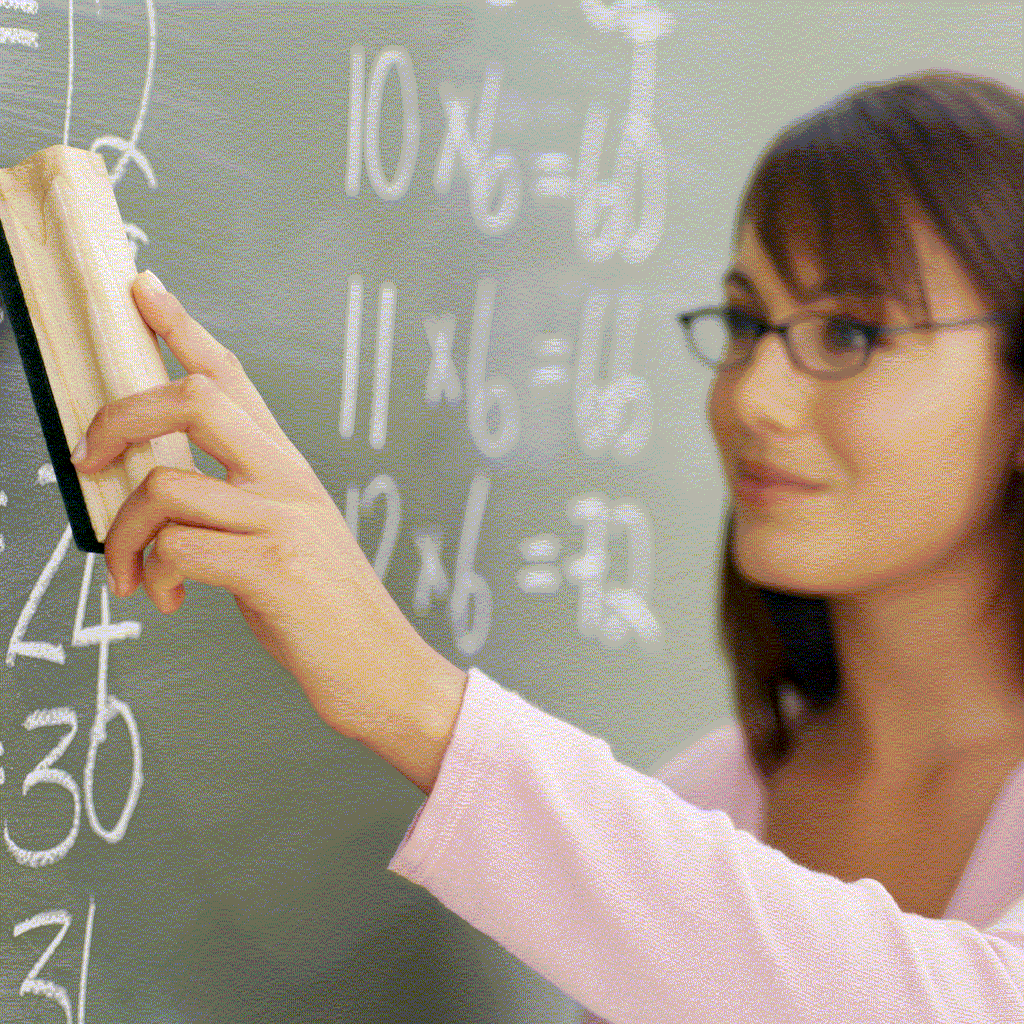 Y a las demás personas se les enseña…
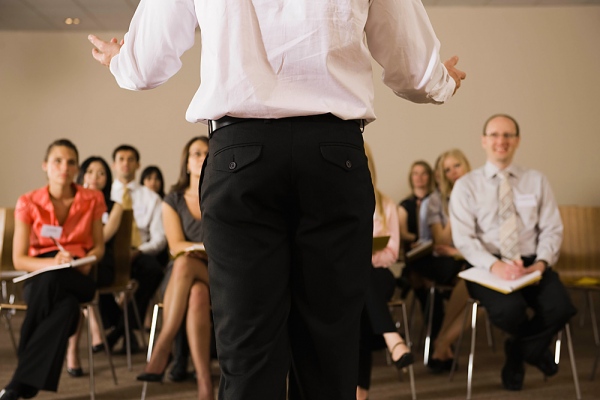 ¿Siempre que hay enseñanza hay aprendizaje?
¿Puede alguien enseñar y no lograr que otro aprenda?
¿Puede haber aprendizaje sin que alguien enseñe?
?
Tecnología usada para más de lo mismo…
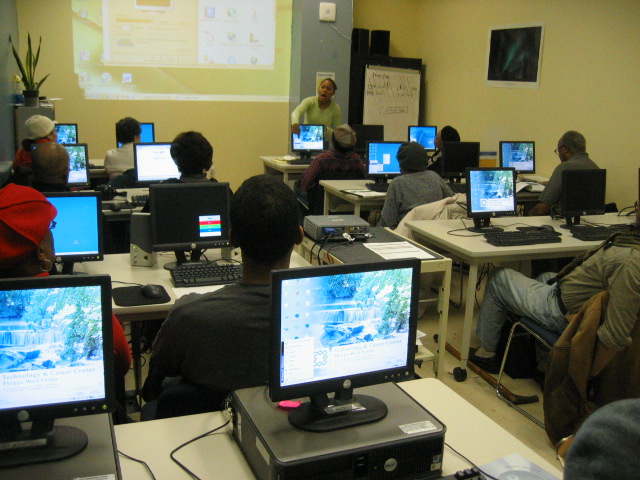 Evitar el TECNOCENTRISMO
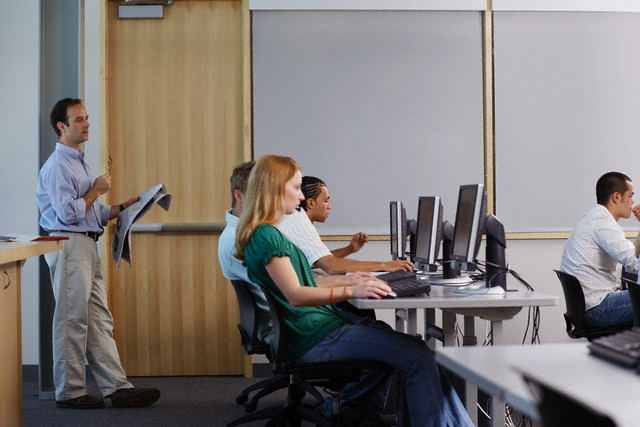 La Tecnología por sí sola no resuelve el problema de los aprendizajes…
¿O tal vez Sí?
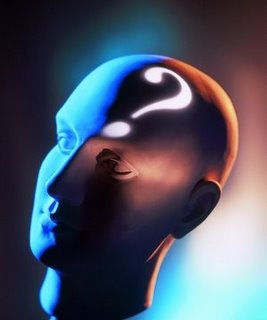 Sociedad del Conocimiento
De las materias primas a la materias grises.
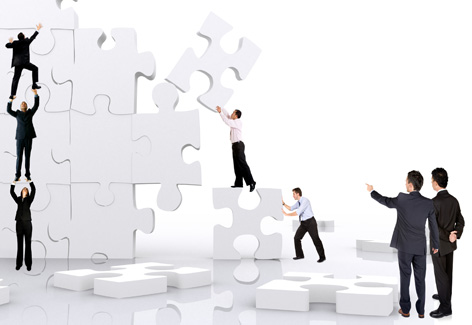 En la actual sociedad del conocimiento, se ve que las habilidades que requieren los individuos se dirigen hacia y sobre dos bases fundamentales:
Aprender a Aprender (Novak & Ausubel)
Constructivismo (Peaget) y matética (Papert)
Aprender a Vivir en Comunidad 
(colaboración y conectivismo)
Innovación
Aprendizaje
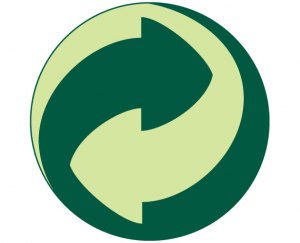 Proceso Autosostenible
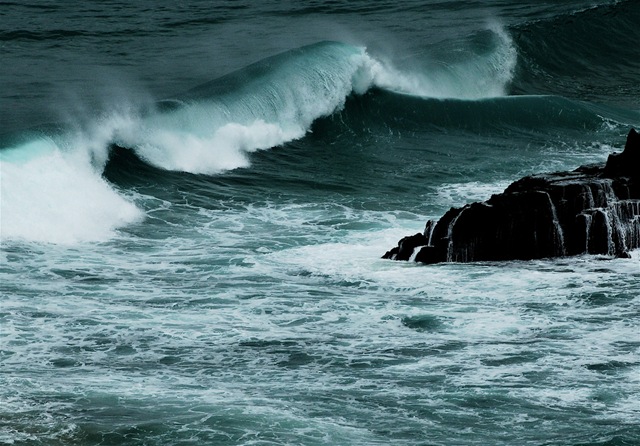 LA TERCERA OLA
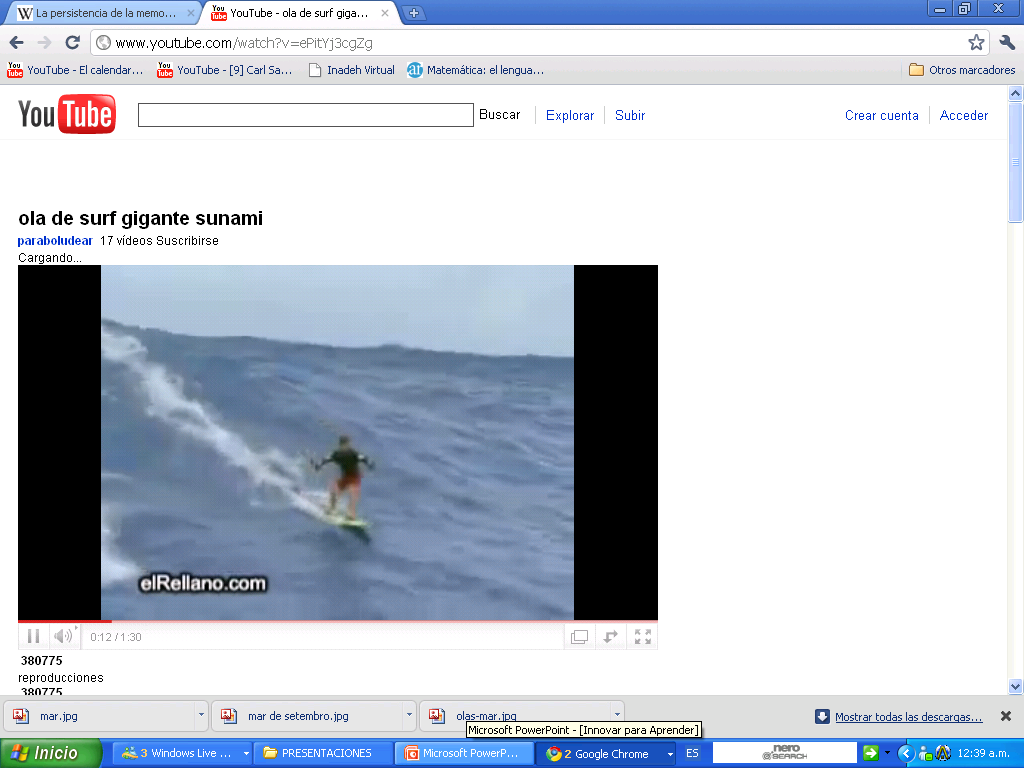 MUCHAS GRACIAS…
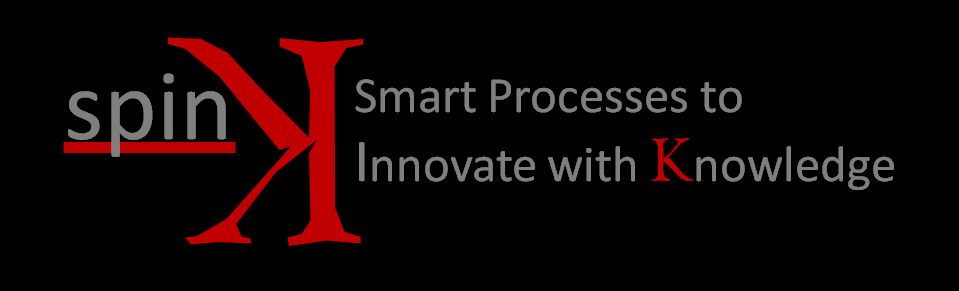